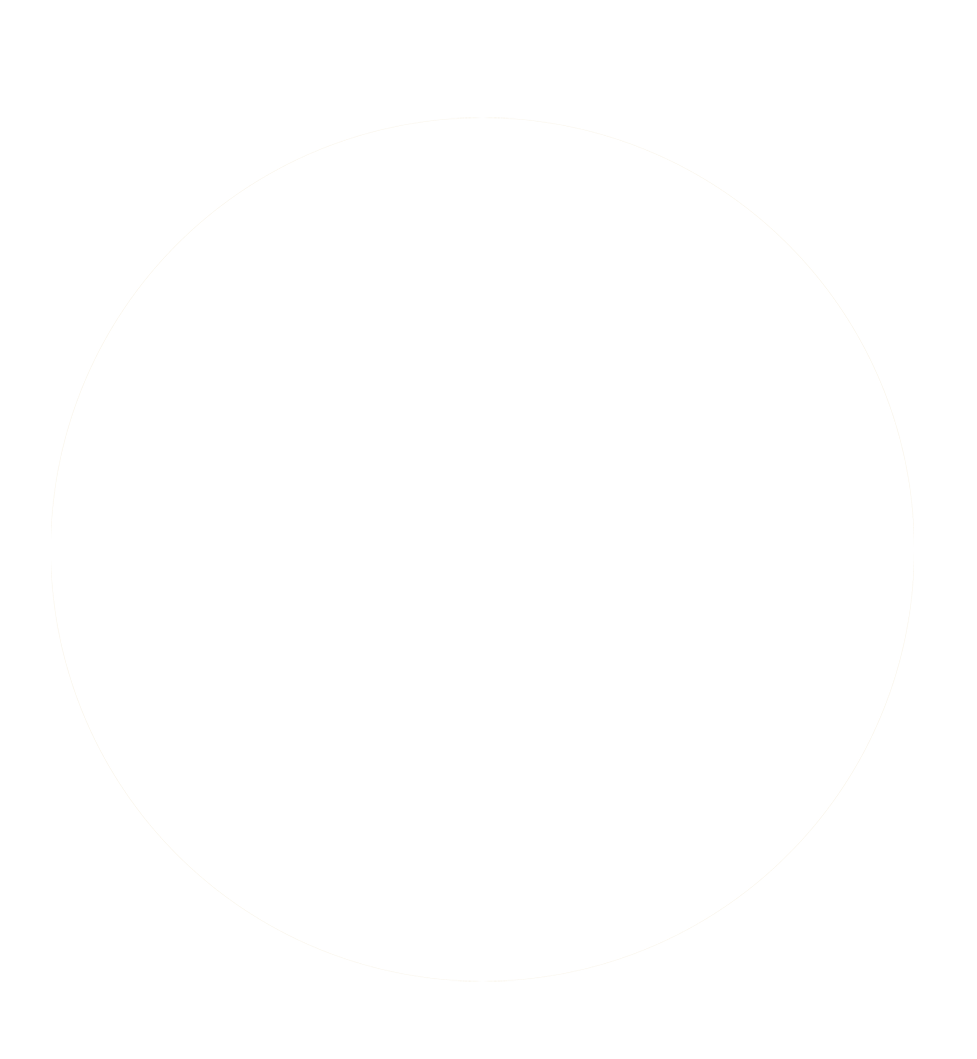 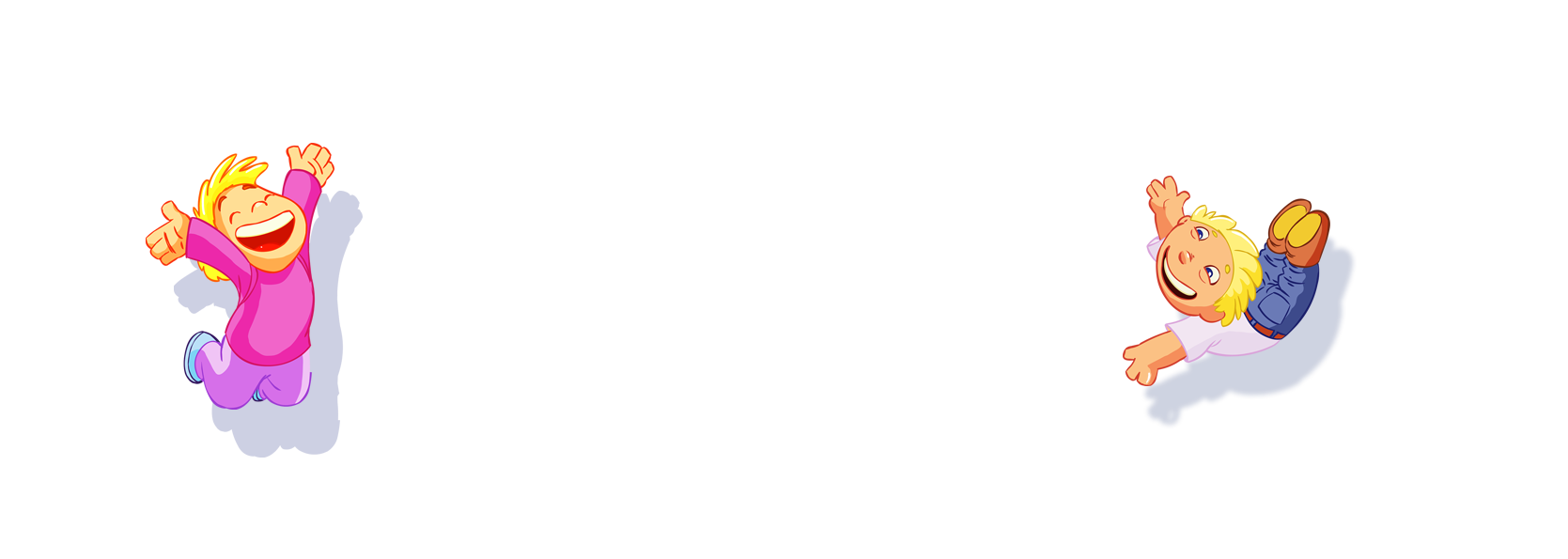 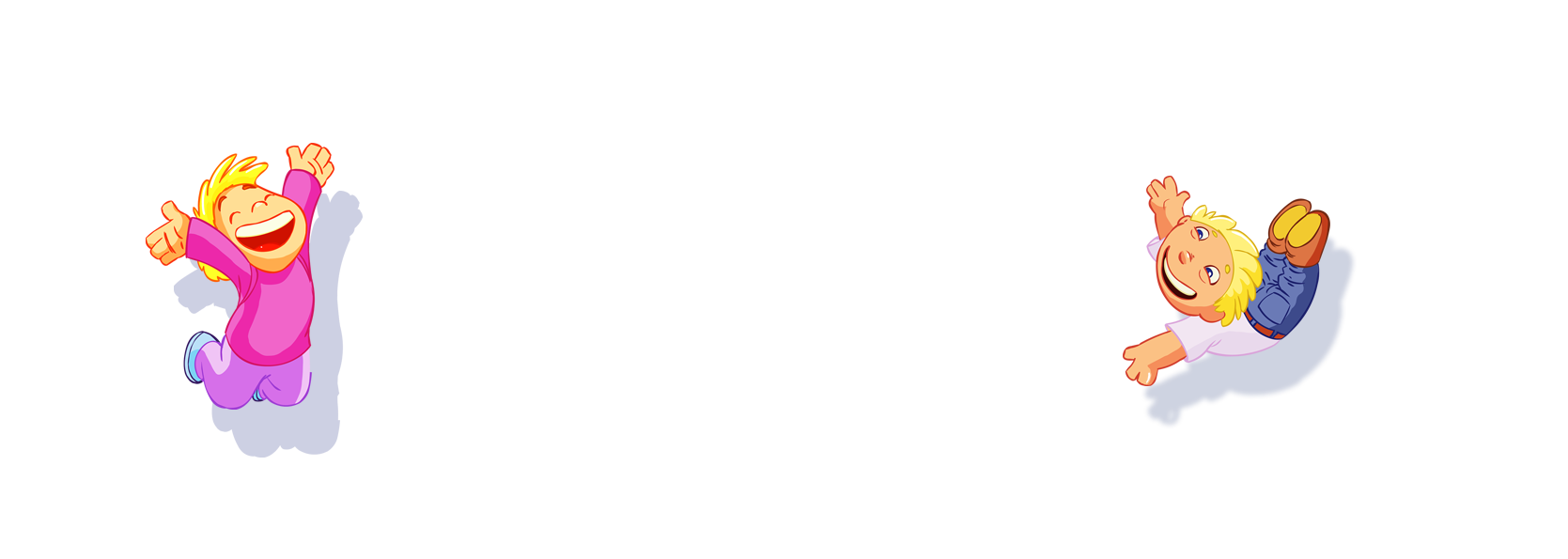 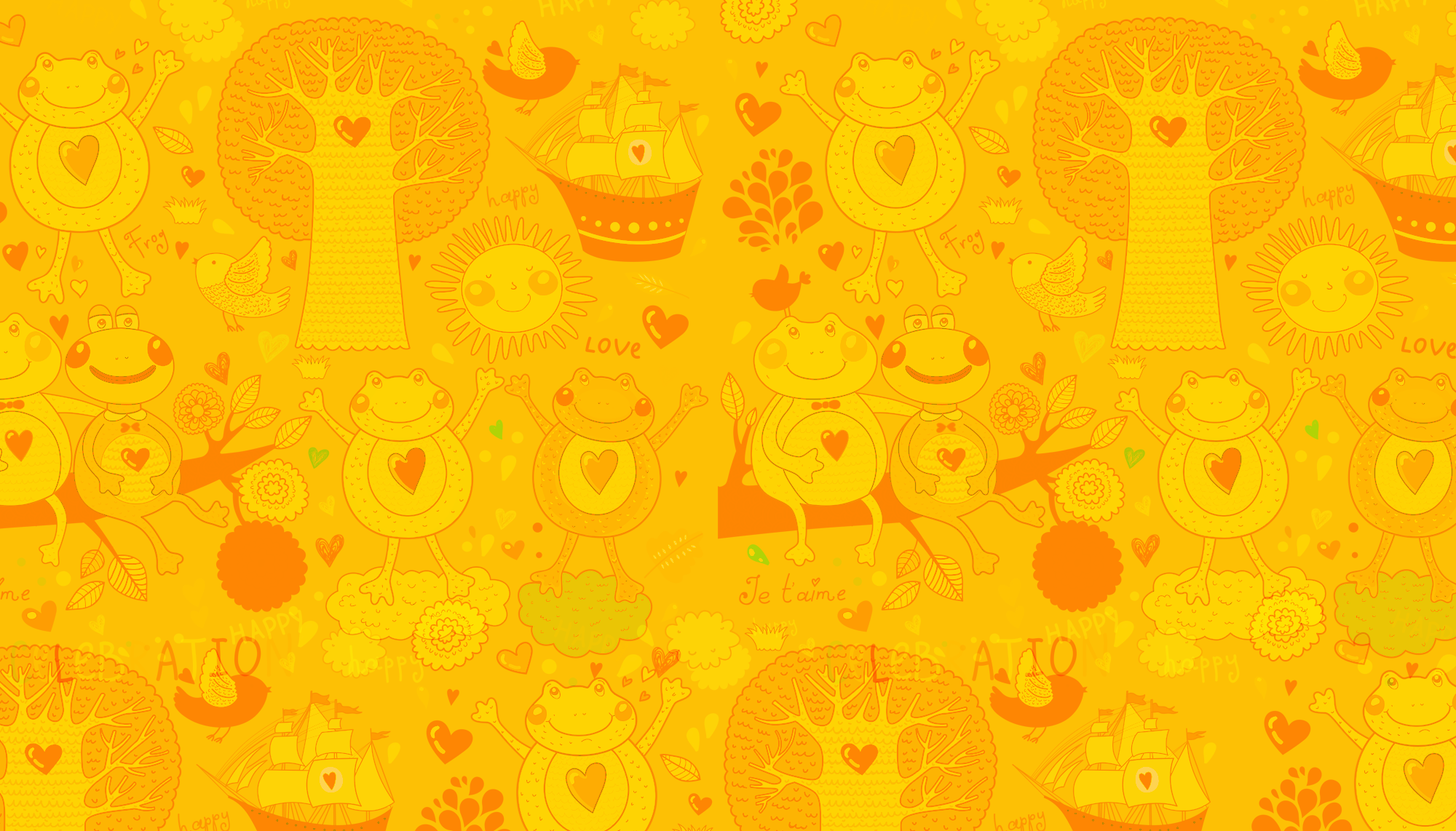 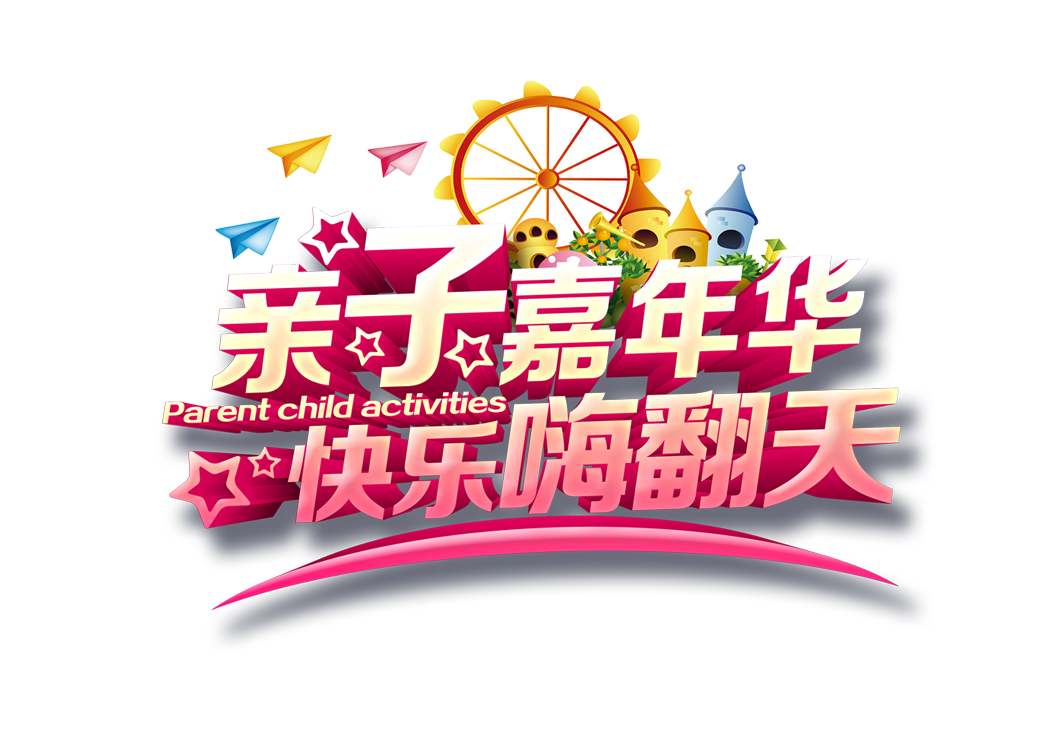 CHÀO MỪNG CÁC THẦY CÔ ĐẾN VỚI TIẾT
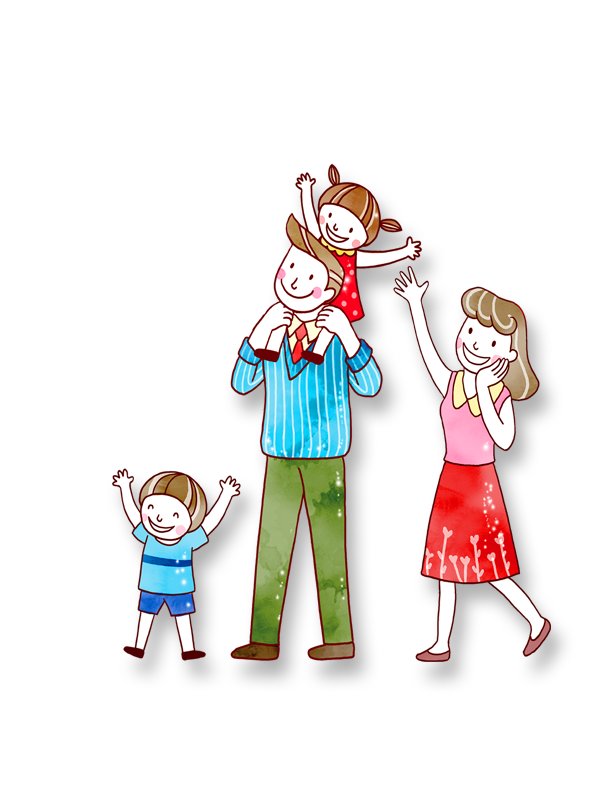 TIẾNG VIỆT 
LỚP: 1/B
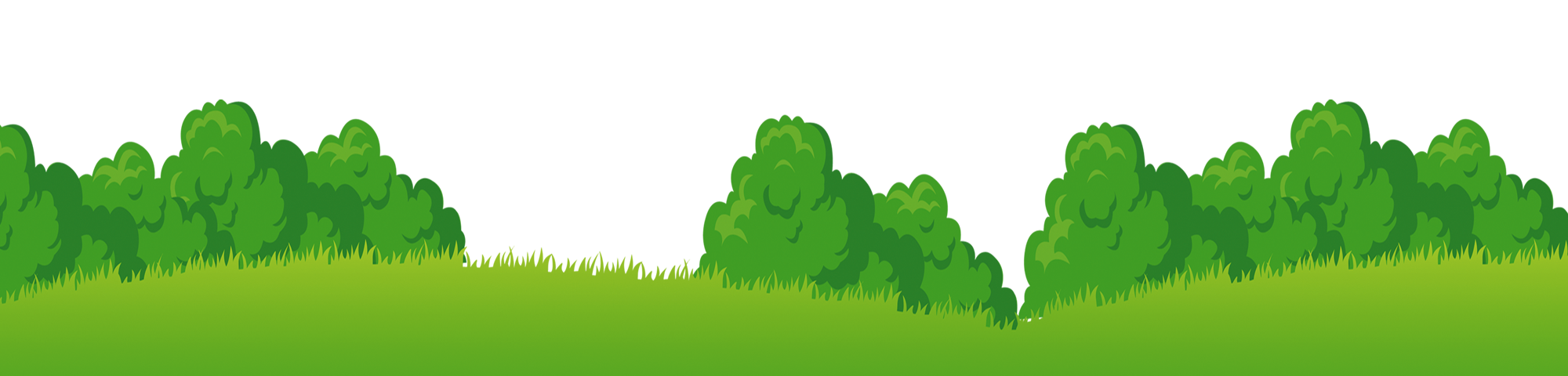 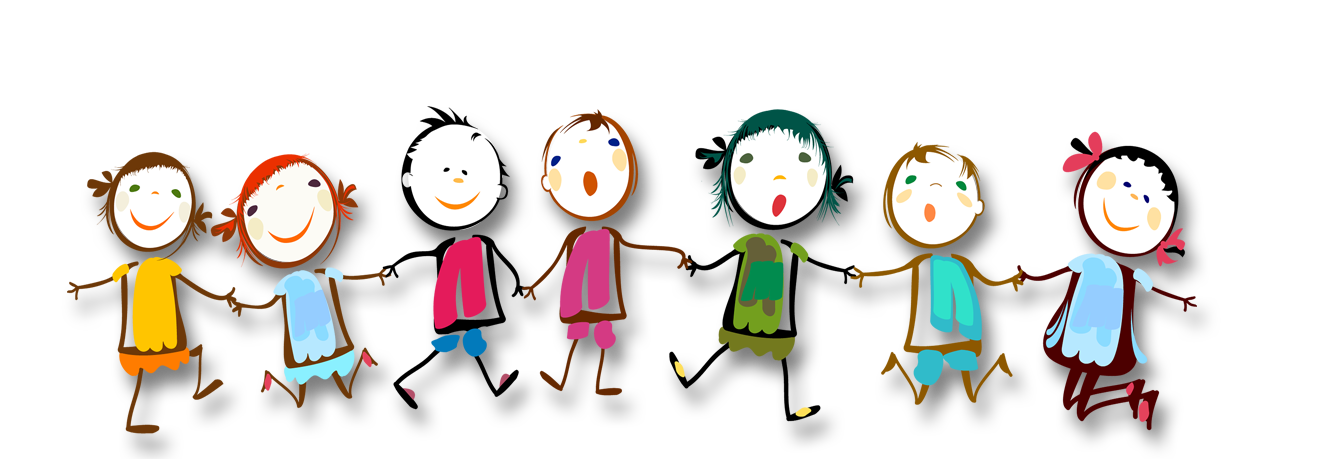 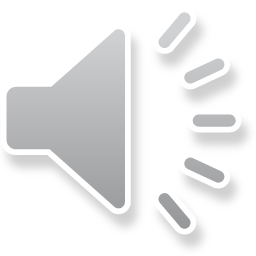 Khởi  động!
1
§äc
n
o
on
m
n
oâ
oân
an
am
a
ôn
ô
aên
aêm
aê
en
e
aân
aâm
aâ
eâ
eân
i
in
u
un
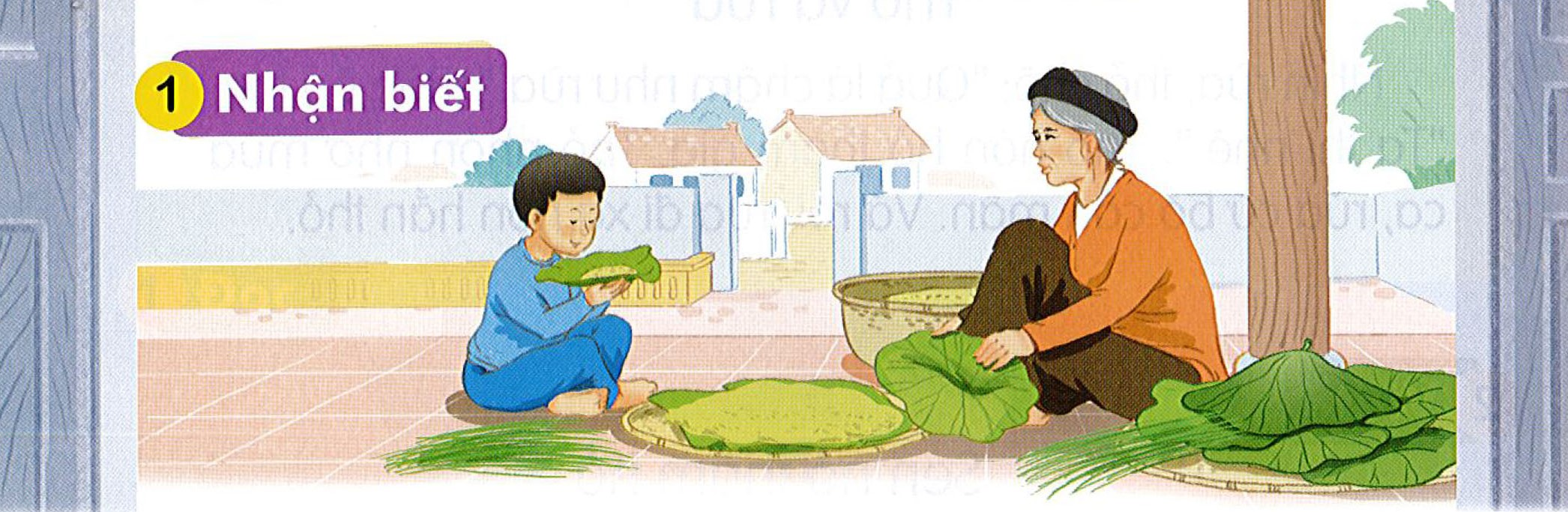 Nhaän bieát
1
Höông coám thôm thoân xoùm.
Bài 36: om  ôm  ơm
2
§äc
om
oâm
ôm
x
om
x
oùm
Mình cùng thi tài!
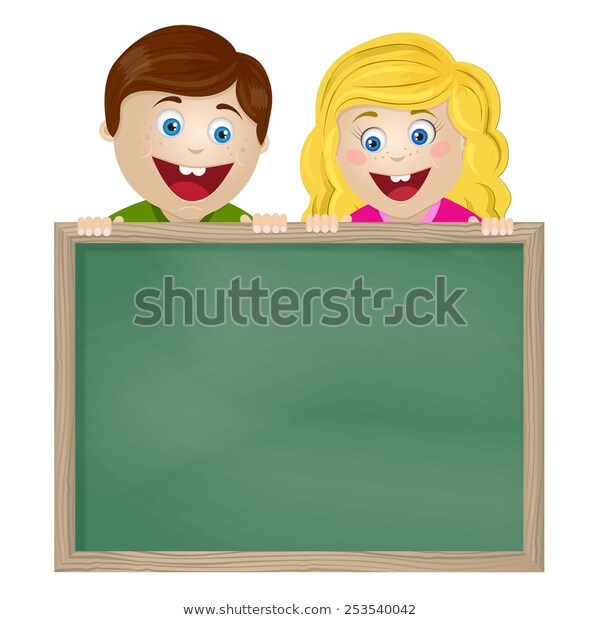 Tạo tiếng mới có âm om,ôm,ơm
2
§äc
M×nh cïng  ch¬i trß  !
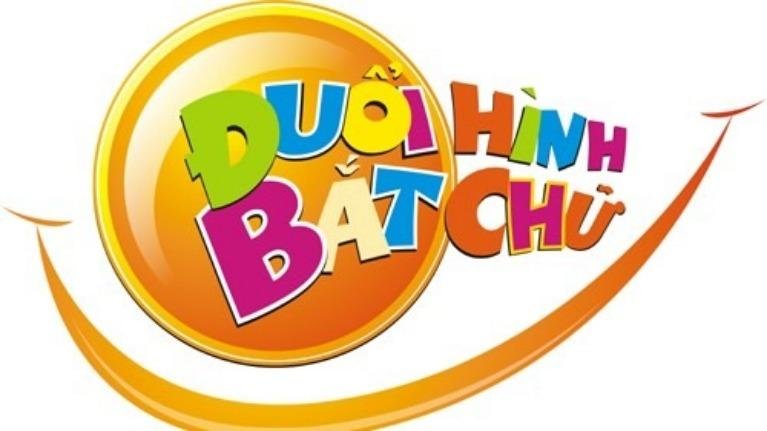 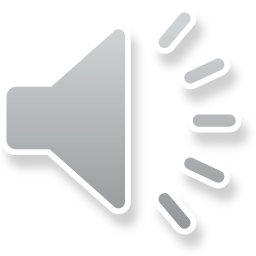 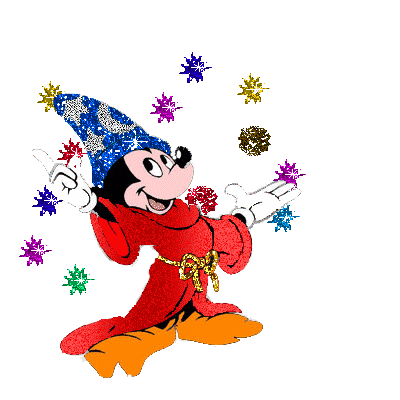 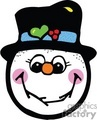 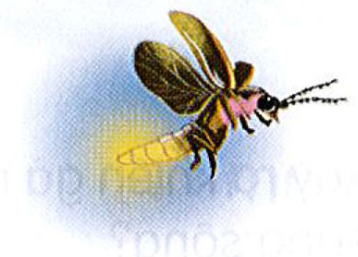 ñom ñoùm
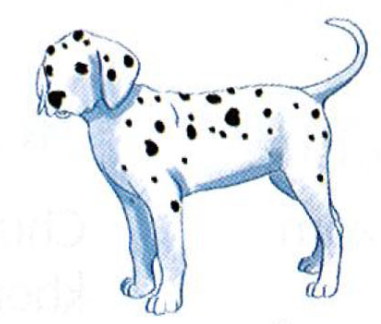 choù ñoám
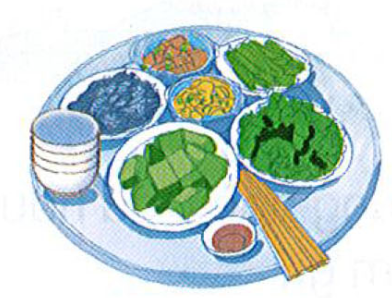 maâm côm
2
§äc
§äc
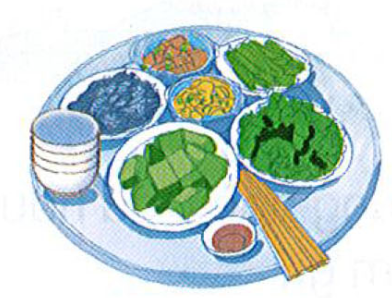 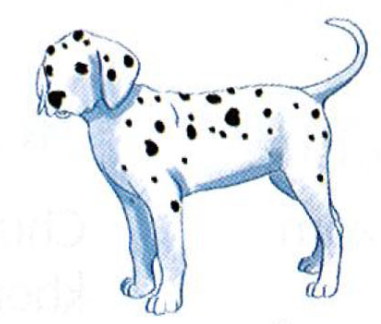 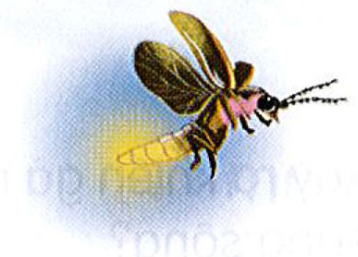 ñom ñoùm
choù ñoám
maâm côm
2
§äc
om
oâm
ôm
x
om
x
oùm
ñom ñoùm
choù ñoám
maâm côm
3
ViÕt b¶ng
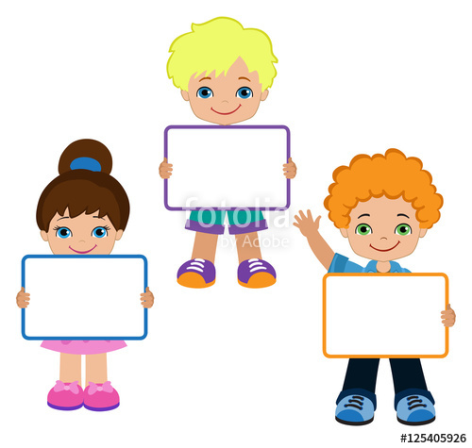 om
ôm
ơm
3
ViÕt
3
ViÕt
3
ViÕt
Bµi
om  oâm  ôm
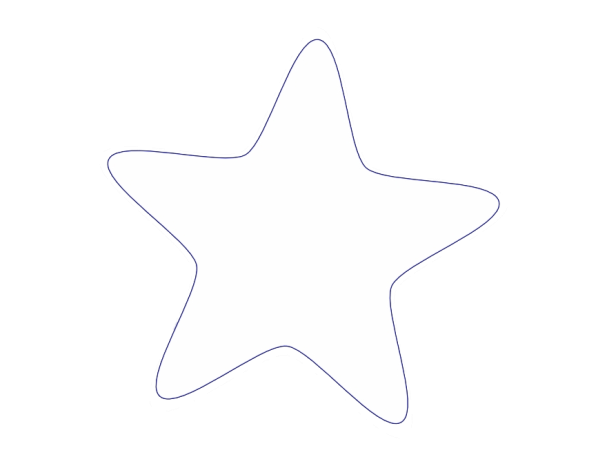 36
TIẾT 2
3
Tô vµ viÕt
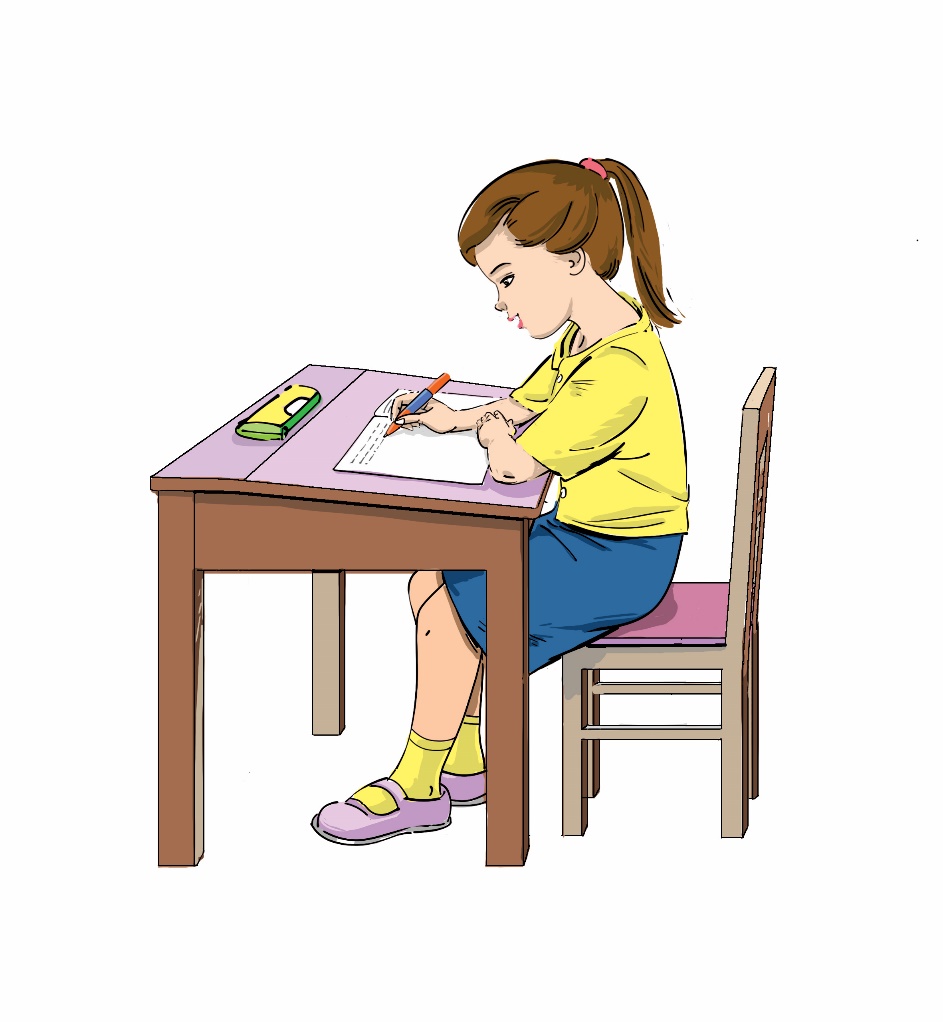 T« vµ viÕt
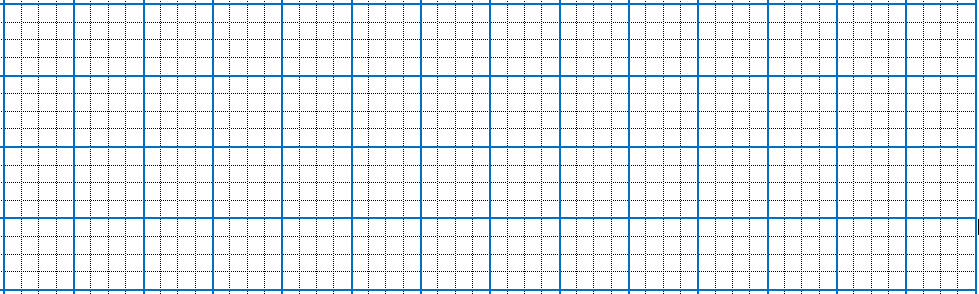 ôΨ
ơΨ
oΨ
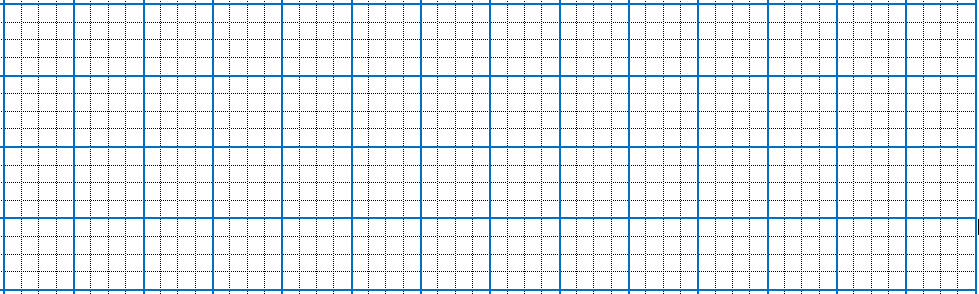 chó
cơΨ
đốΨ
Ǻɤʎ
4
§äc
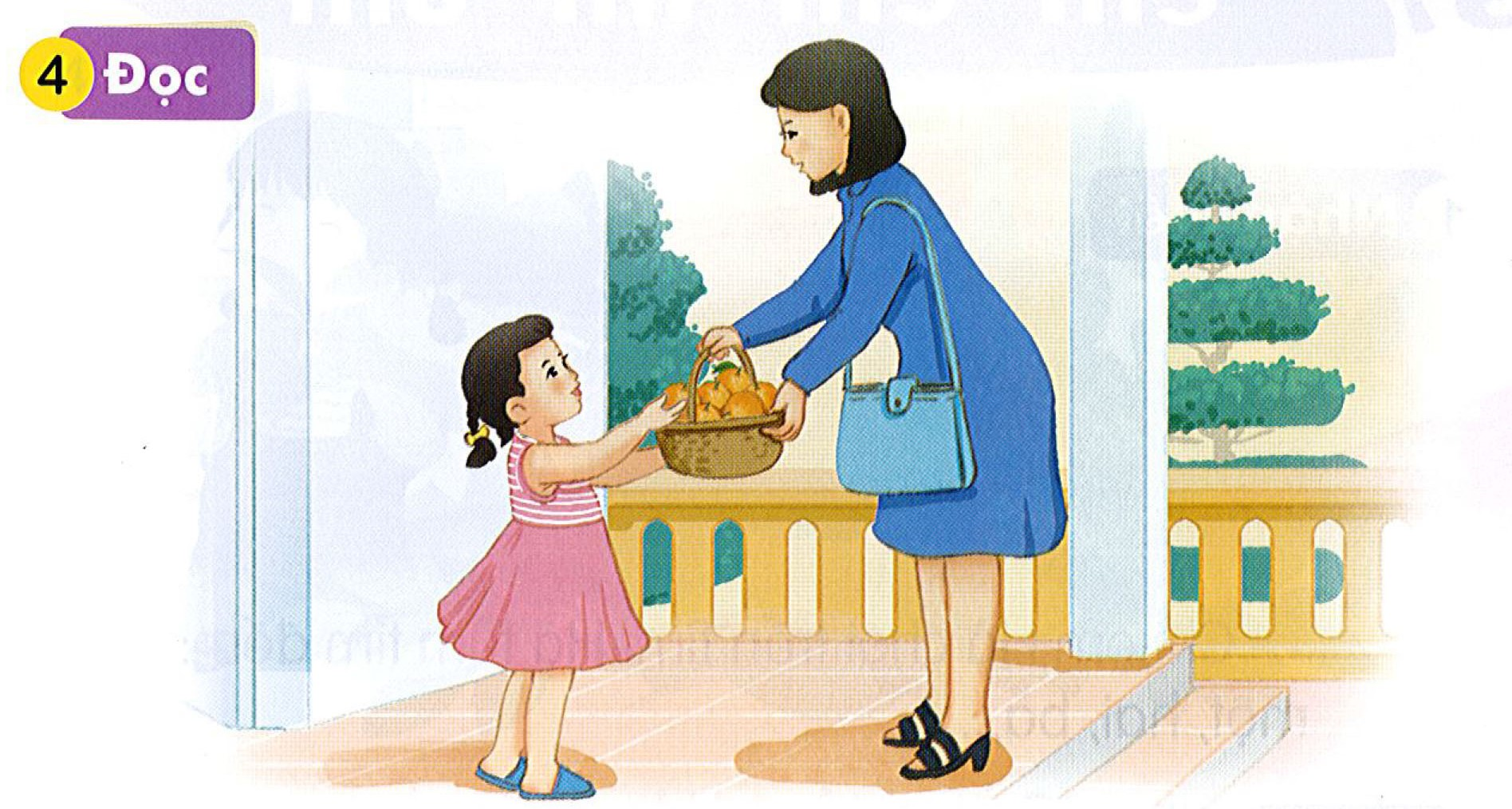 Hoâm qua, coâ Mô ôû xoùm Haï ñeán thaêm nhaø Haø. Coâ cho Haø gioû cam. Haø choïn quaû cam to phaàn boá. Meï khen vaø thôm leân maù Haø.
5
Nãi
Xin loãi
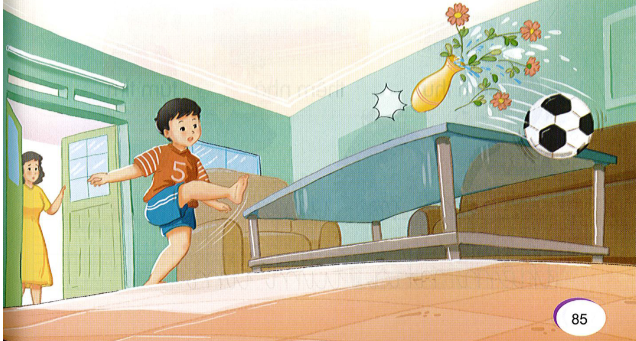 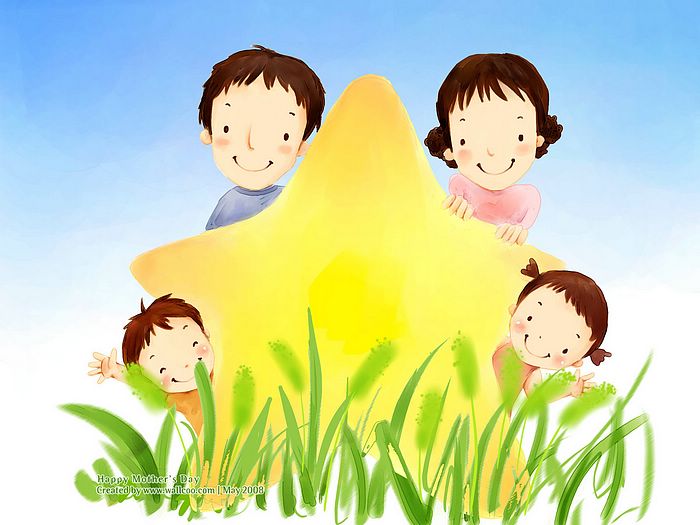 Củng cố dặn dò